Communagir en quelques traits
Mai 2012
Qu’est-ce que Communagir?
Une organisation dédiée à l’avancement et à la réussite des pratiques locales et régionales de développement collectif au Québec.

Des espaces de collaboration ouverts aux divers acteurs, facilitant l’échange et le développement de conditions favorables à la mobilisation et à l’action collective.
Une équipe compétente et engagée, offrant des activités et services s’adressant directement aux personnes et aux groupes impliqués, ainsi qu’aux organisations qui les appuient.
Une approche souple, respectueuse des acteurs et des milieux, axée sur la co-construction et le renforcement de la capacité d’agir.
Une référence en termes d’informations, de contenus pratiques, de connaissances et d’expériences novatrices.
Près de 200 membres, actrices et acteurs du développement des communautés de tous les réseaux et de toutes les régions.
TITRE DU PPT
2
Petite histoire : Vers l’IMPACT à Communagir
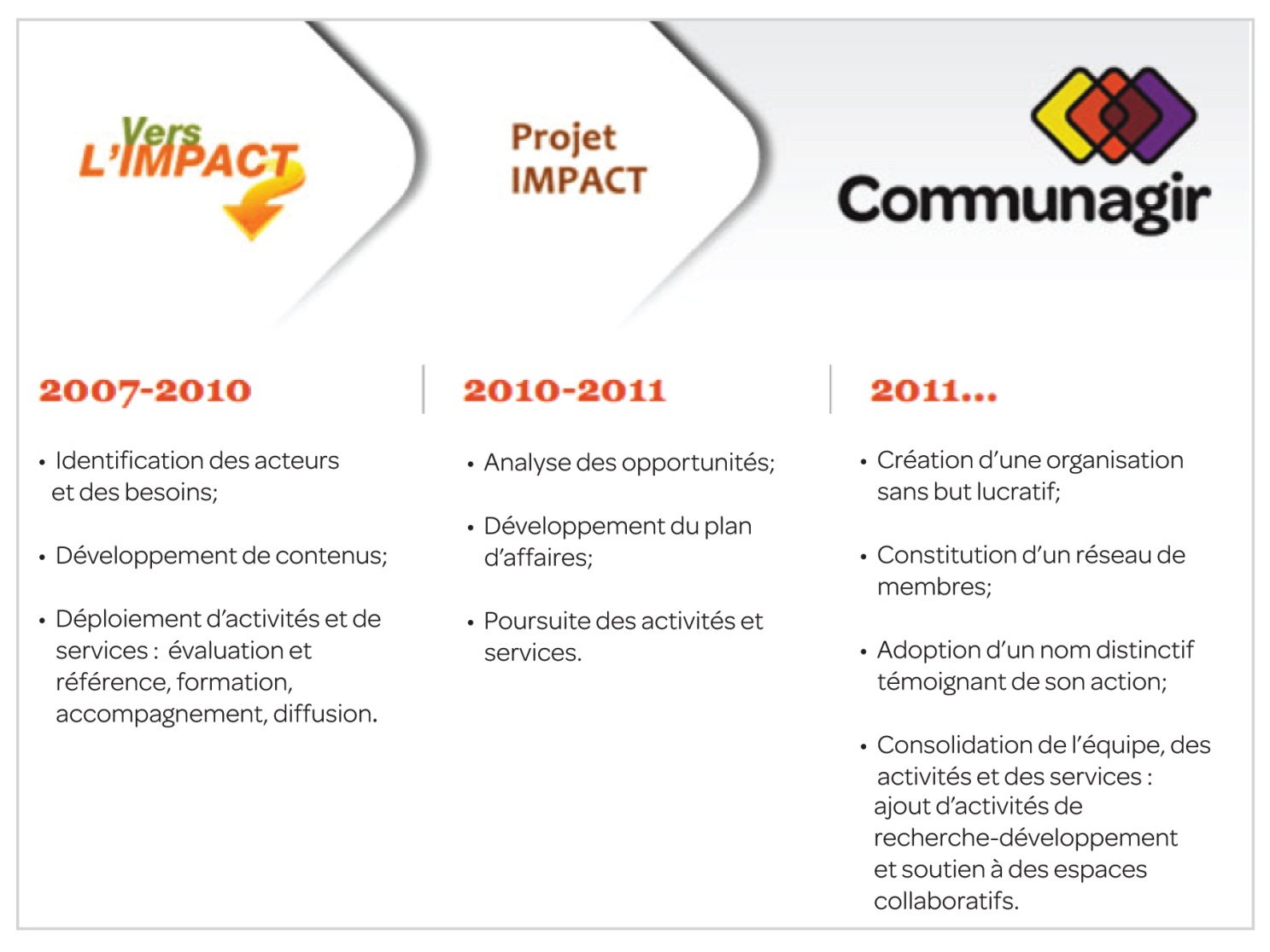 3
Deux volets pour une action globale
Renforcer la capacité d’agir et les compétences des acteurs et des communautés
Soutenir le développement de conditions favorables à la mobilisation et  au développement des communautés
Communautés
Opportunités/contraintes de l’environnement
5 stratégies complémentaires et un ensemble d’activités
Développer les compétences
Évaluation des besoins
Ateliers de formation et webinaires
Accompagnement de démarches collectives
Accompagnement individuel

Appuyer le développement de ressources
Référence et partage d’expertise avec les ressources existantes
Collaboration avec les régions et réseaux dans la réponse à leurs besoins
Renforcer la capacité d’agir et les compétences des acteurs et des communautés
Partager l’information 
Veille sur l’actualité
Production et diffusion de points de vue, de contenus et d’outils spécialisés
Animation de forums d’échange

Soutenir le travail collectif
Portrait des acteurs et des pratiques
Animation de chantiers partenariaux et de groupes de travail
Contribution à des événements rassembleurs
Soutenir le développement de conditions favorables à la mobilisation et  au développement des communautés
Contribuer à l’essor des pratiques
Analyse des enjeux et des pratiques émergeantes
Accompagnement projets innovants
Collaboration à des travaux de recherche
Vulgarisation et adaptation des connaissances
5
Principes d’action
Développement du pouvoir d’agir : Une approche favorisant l’appropriation des compétences par les acteurs et le développement de ressources dans les régions et les réseaux.

Accessibilité : Une volonté de maximiser l’accessibilité aux ressources en :
Proposant des activités accessibles à distance et ouvertes à tous
Offrant des services adaptés à coûts abordables
Concentrant le soutien là où les ressources sont peu disponibles
Soutenant le développement d’expertise dans les régions et les réseaux
Diffusant l’information disponible

Souplesse : Une organisation apprenante, branchée sur les pratiques et adaptant ses priorités et ses façons de faire aux besoins et aux contextes.

Collaboration : Un facilitateur proposant des opportunités de collaboration entre les personnes et les groupes concernés par le développement des communautés.
Type d’accompagnement
Approche andragogique

Optique de croisement de savoirs
Valorisation des expériences et expertises
Adaptation aux besoins et au contexte
Expérimentation-appropriation
TITRE DU PPT
7
Type d’accompagnement
Quelques thématiques possibles

Stratégie de mobilisation pour le développement des communautés locales
Processus de mobilisation
Cycle de développement (construction du projet commun en vue du changement)
Pouvoir d’agir (empowerment)
Lecture des communautés locales
Gouvernance des initiatives de mobilisation et/ou gouvernance territoriale
TITRE DU PPT
8
Exemples d’accompagnement
Atelier d’apprentissage d’une journée sur la mobilisation à Gaspé
Accompagnement d’un processus de planification de quartier dans un quartier de Montréal
Accompagnement de planification pour l’intégration de plusieurs tables en une seule dans un secteur d’activités
Réflexion avec un réseau québécois sur l’hyper-concertation dans le secteur jeunesse
Support à une équipe d’organisateurs communautaires dans un CSSS
TITRE DU PPT
9
Gouvernance
L’action de Communagir repose sur une gouvernance favorisant l’apport des différents acteurs de la mobilisation et du développement des communautés à la réalisation de sa mission et à l’identification des priorités de travail.
Membres
Individus et organisations adhérant à la mission de Communagir
Chantiers partenariaux : Compétences/Pratiques/Conditions favorables
Sous la responsabilité et mandatés par le C.A. : 1 membre du C.A. et 8 membres issus d’organisations ou de réseaux concernés par les thématiques
Conseil d’administration
9 sièges : 4 représentants des membres corporatifs, 2 représentants des membres individuels, 2 représentants des bailleurs de fonds, 1 siège coopté + coordination non-votante
Équipe
Administration : Geneviève Giasson, coordonnatrice générale (Montréal); Carole Bonneau, adjointe administrative (Montréal); François Guérin, chargé de communication (Montréal)
Soutien aux communautés : Sonia Racine, conseillère cheffe d’équipe (Québec); Marie-Denise Prud’homme, conseillère (Montréal); François Gaudreault, conseiller (Québec)
Recherche-développement: Alain Meunier, conseiller (Montréal); Francine Gareau, technicienne en recherche et documentation (Centre-du-Québec)
Merci!
g.giasson@communagir.org
md.prudhomme@communagir.org
info@communagir.org 

www.communagir.org 
2187, rue Larivière
Montréal (Québec) H2K 1P5
514 904-7450
12